TIẾNG VIỆT 1
Tập 2
Tuần 31
Chính tả: Cô và mẹ
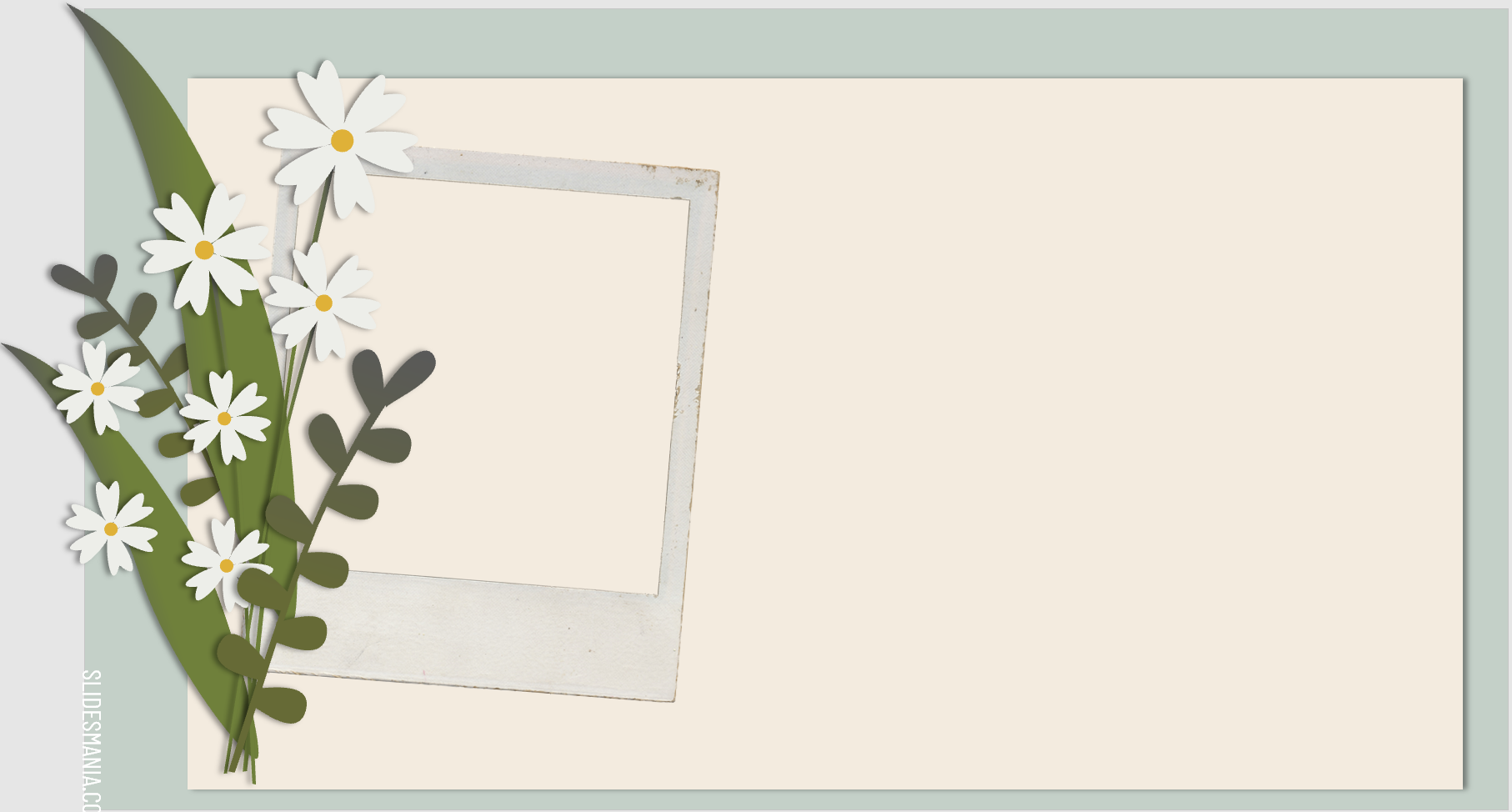 KHỞI ĐỘNG
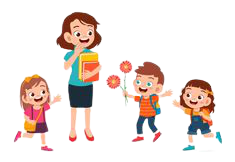 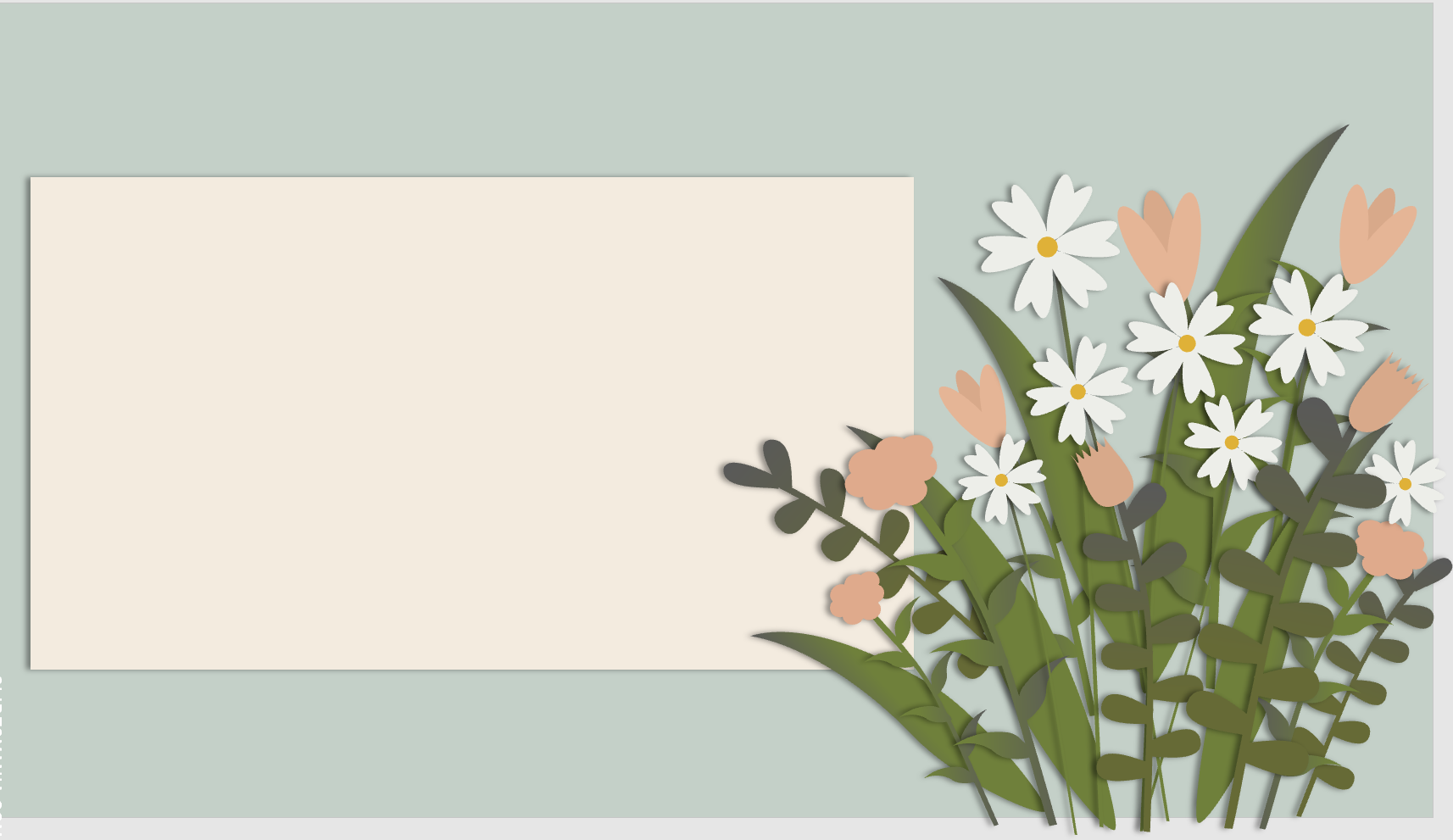 Chính tả: 
Cô và mẹ
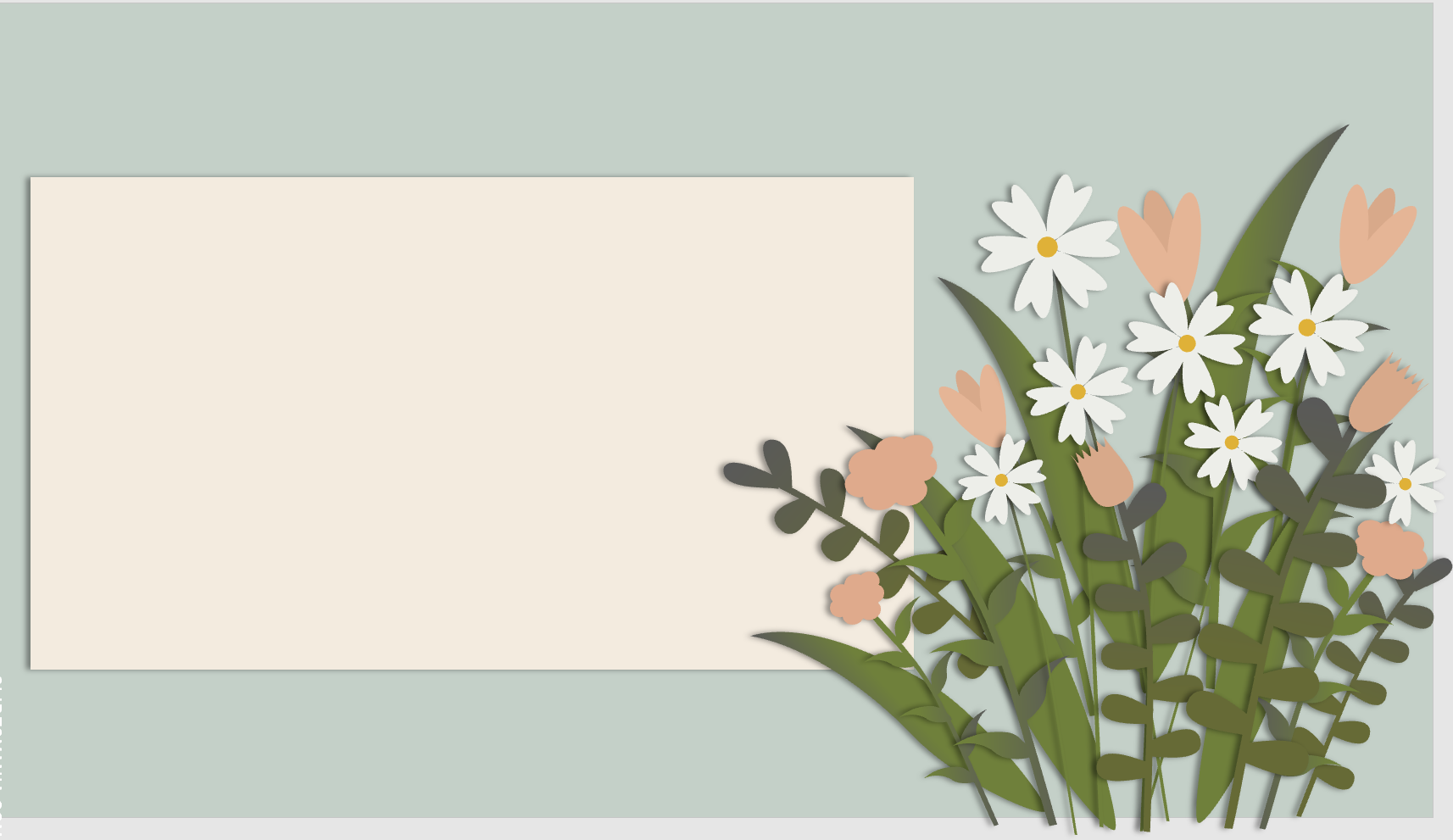 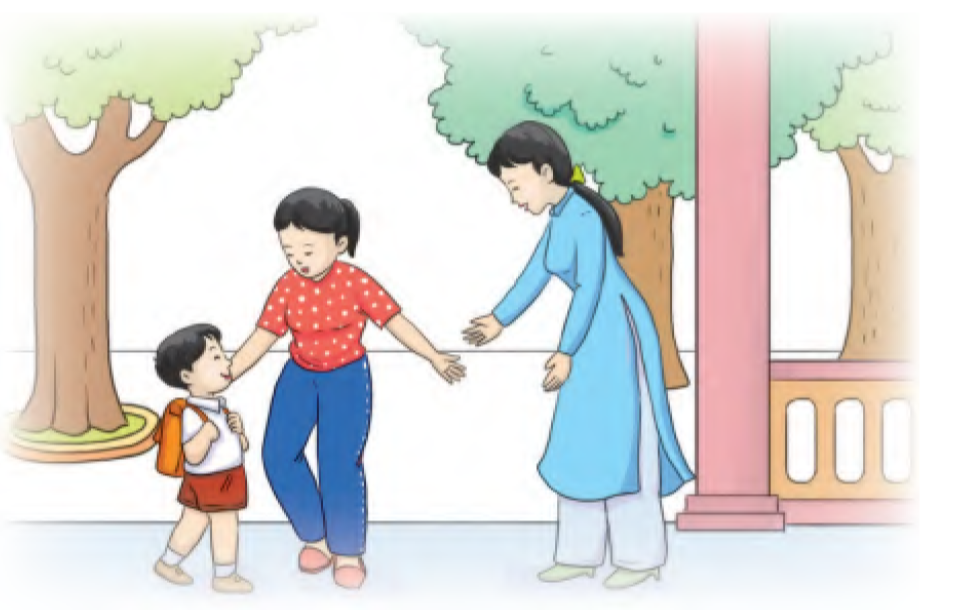 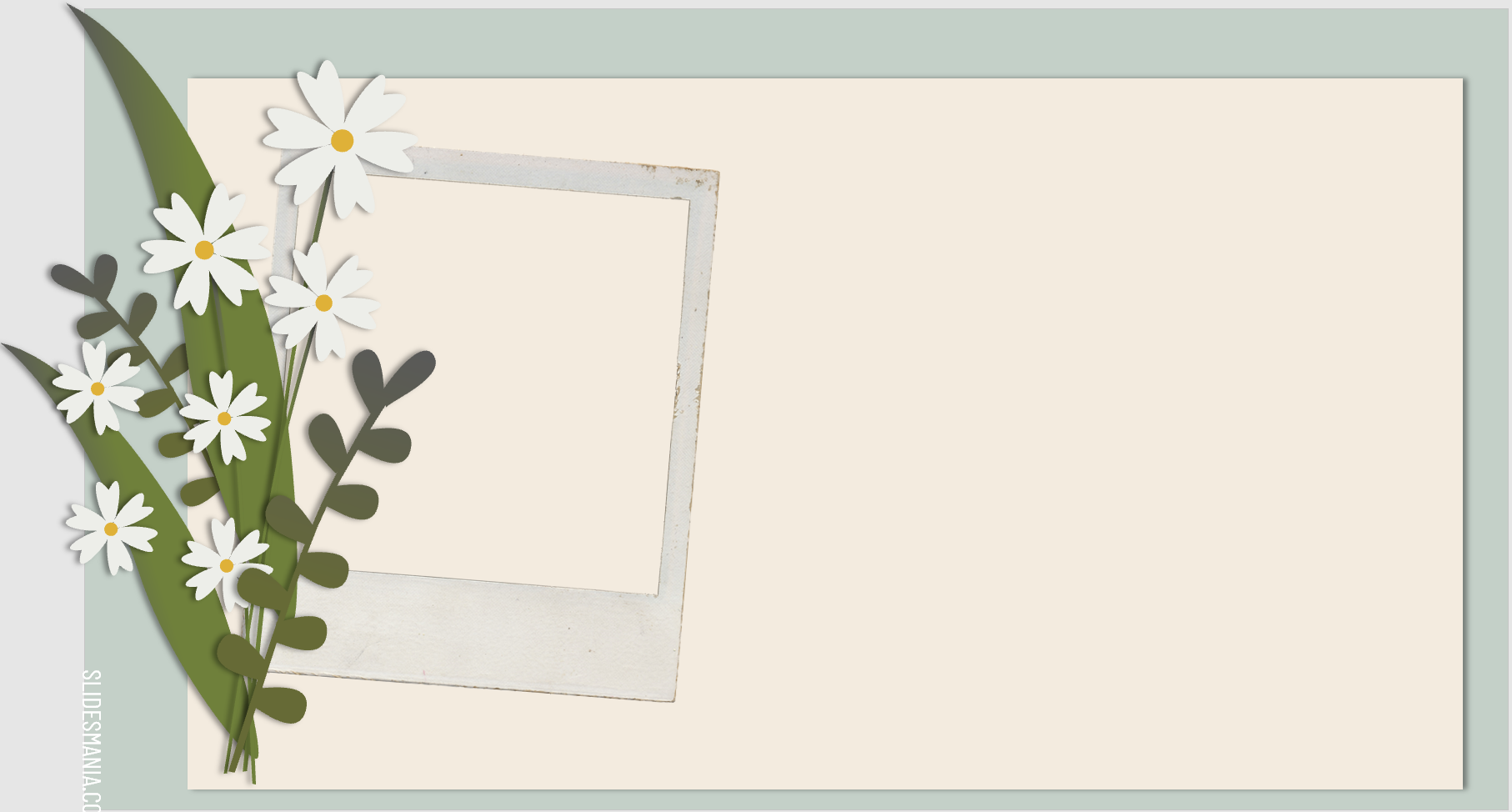 Cô và mẹ
Lúc ở nhà, mẹ cũng là cô giáo 
Khi đến trường, cô giáo như mẹ hiền
Cô và mẹ là hai cô giáo
Mẹ và cô, ấy hai mẹ hiền.
                                     PHẠM TUYÊN
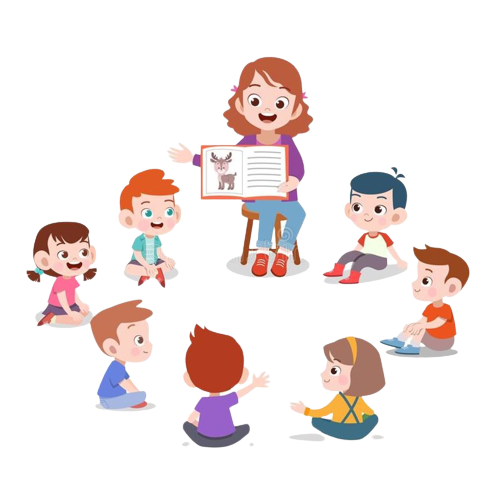 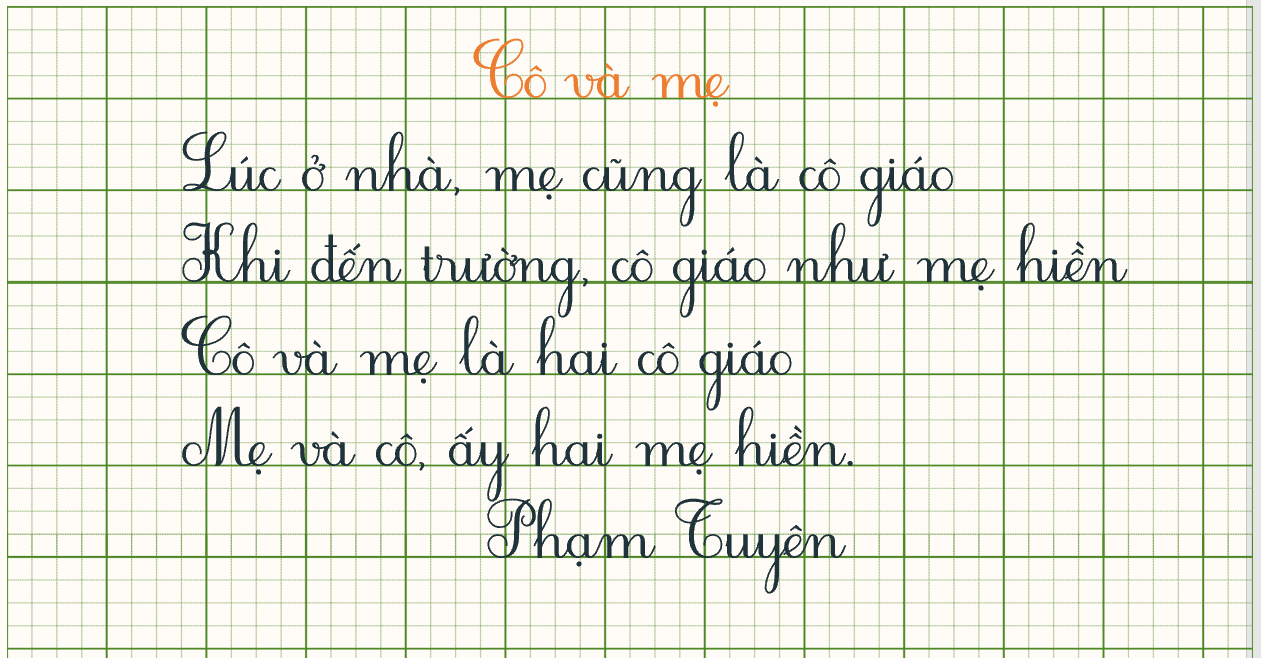 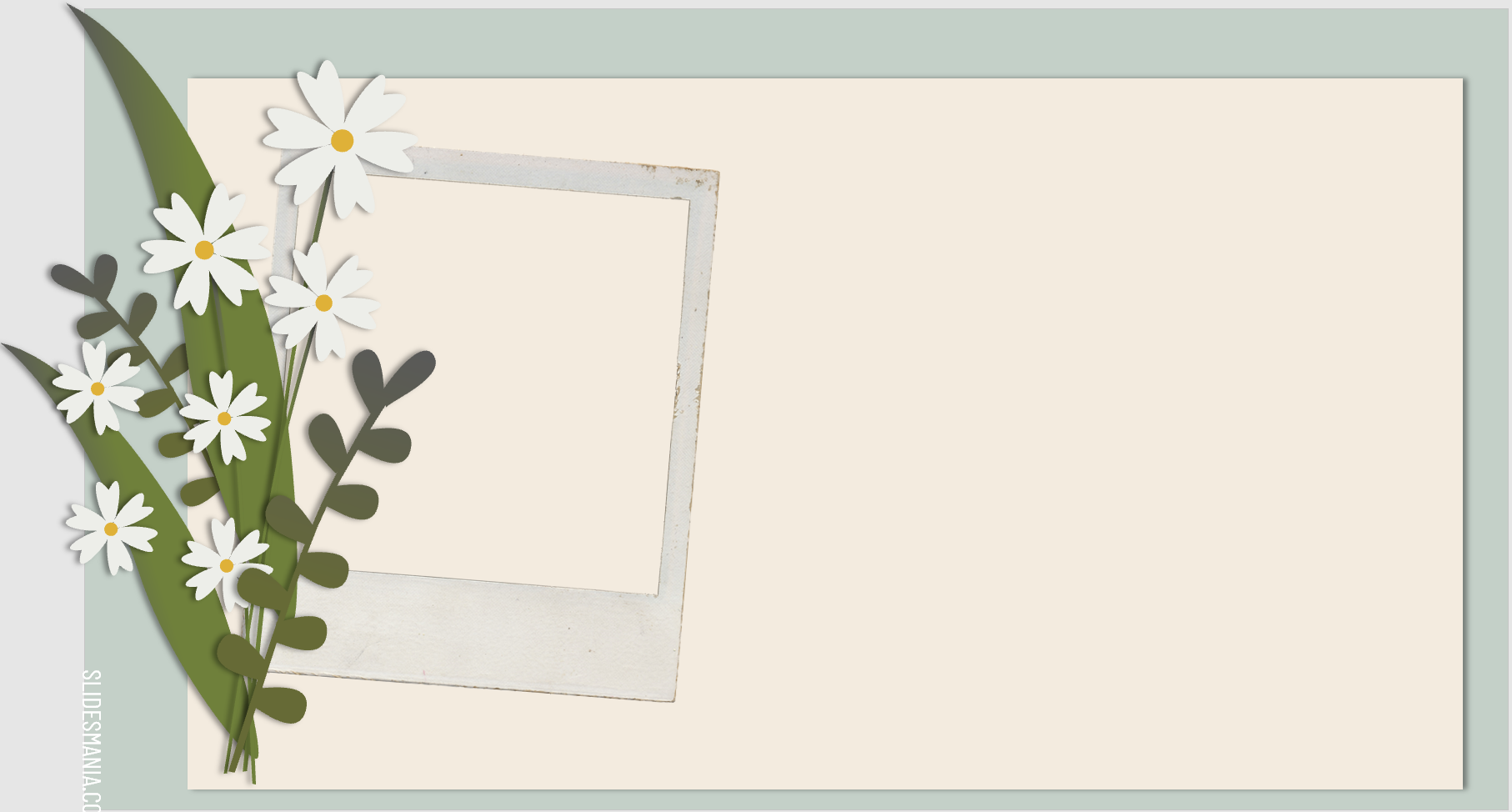 Bạn Trung đi học mang theo những gì?
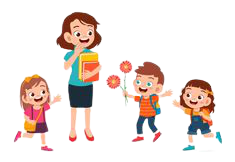 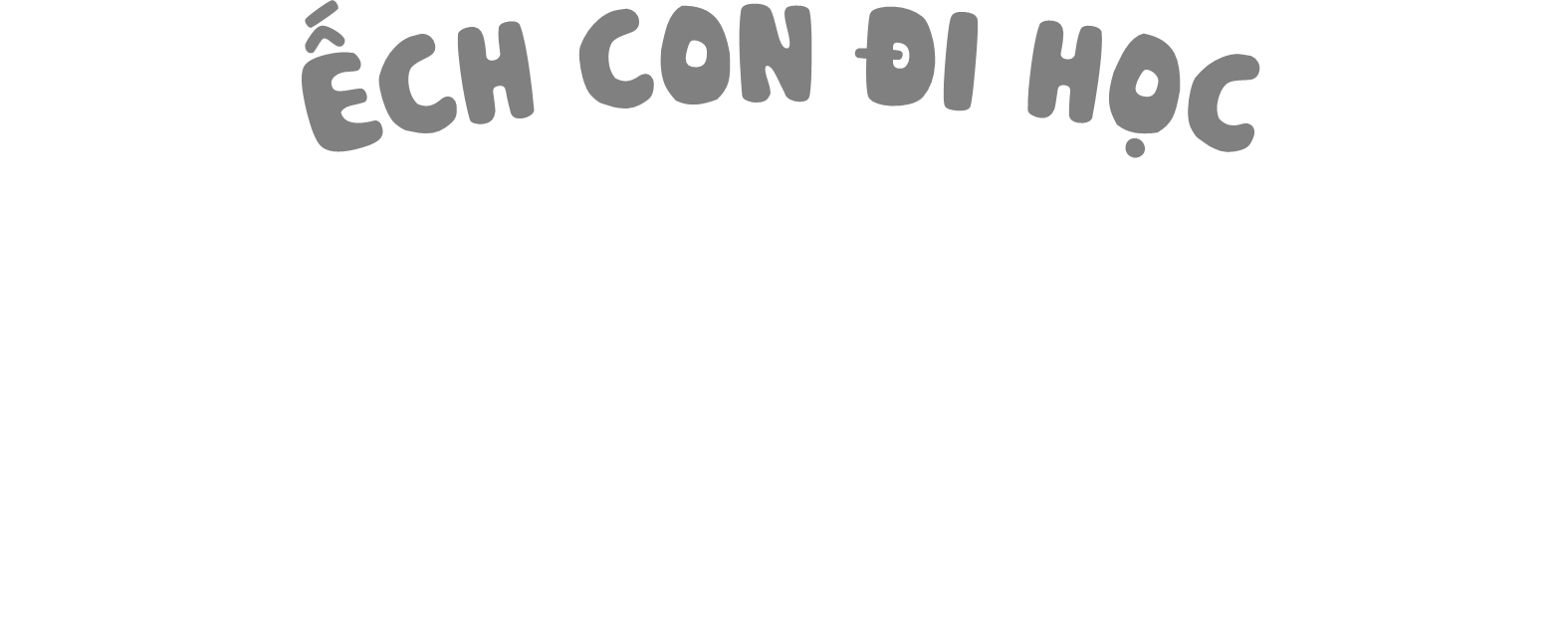 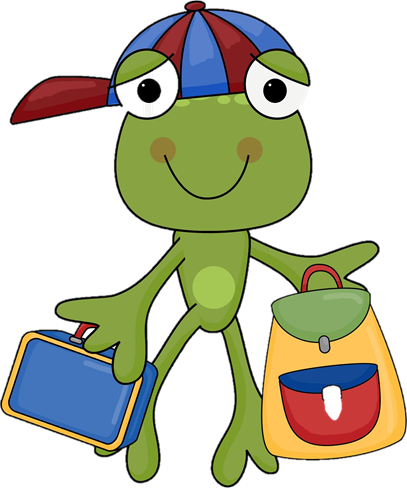 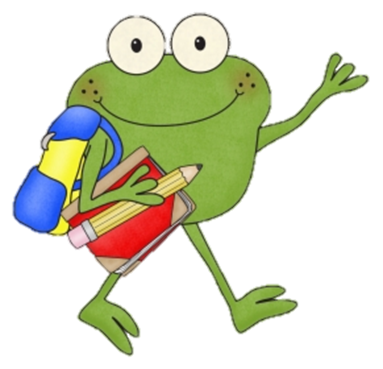 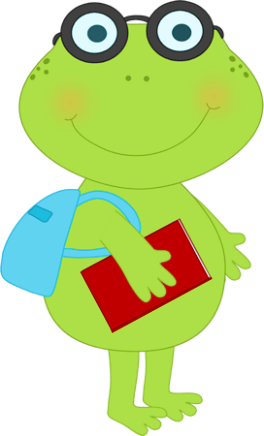 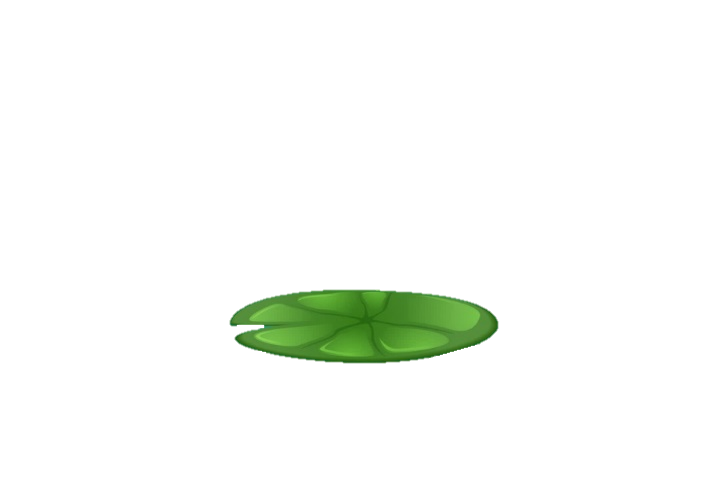 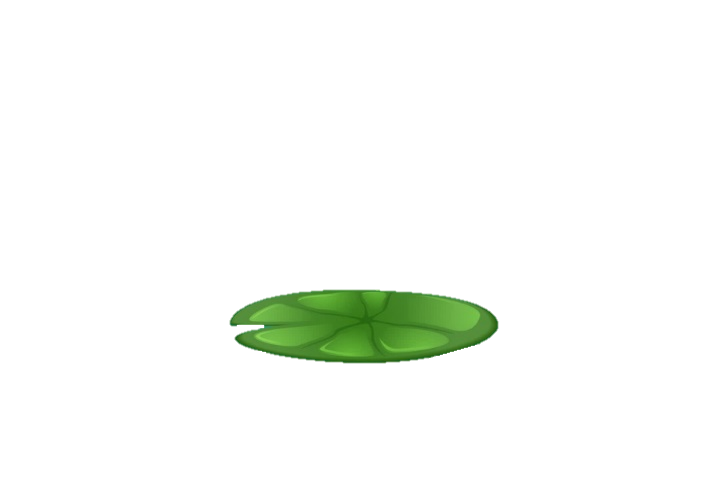 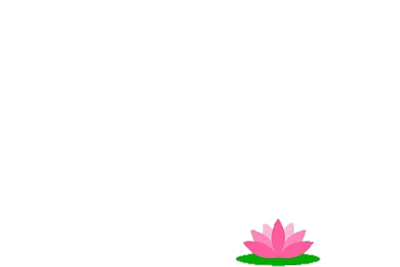 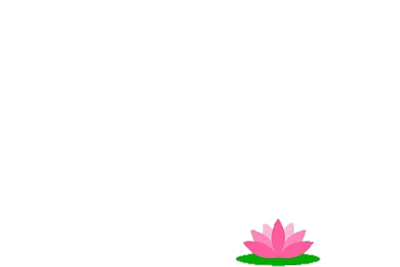 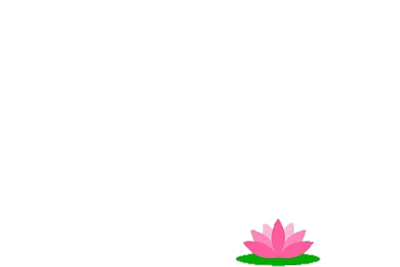 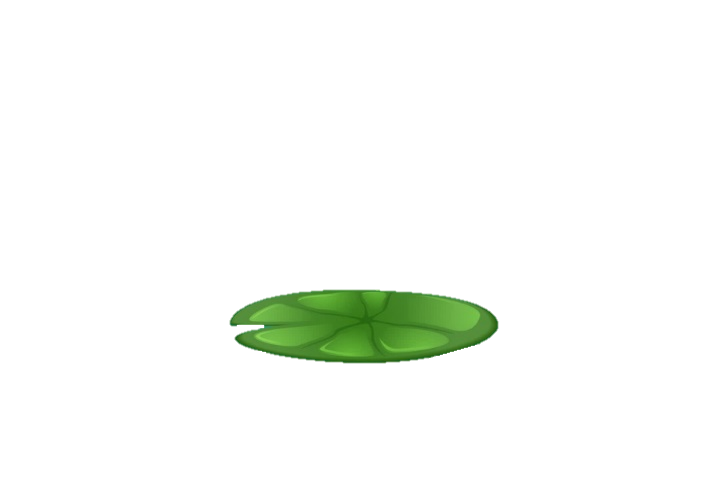 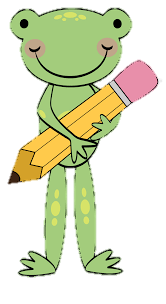 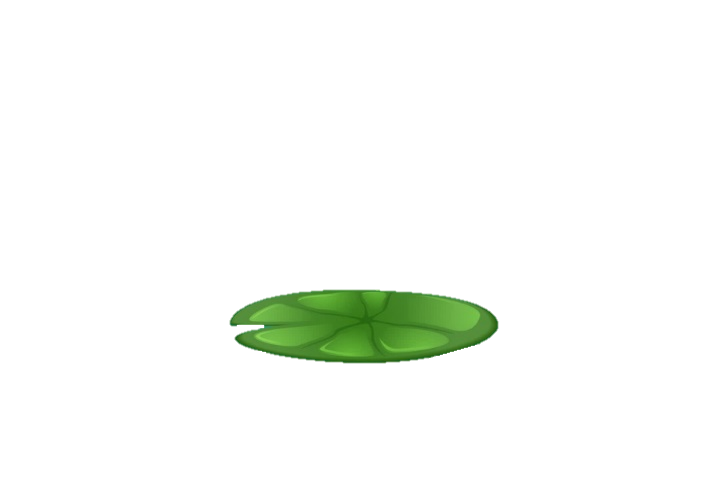 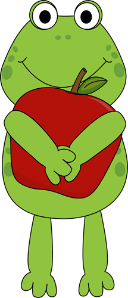 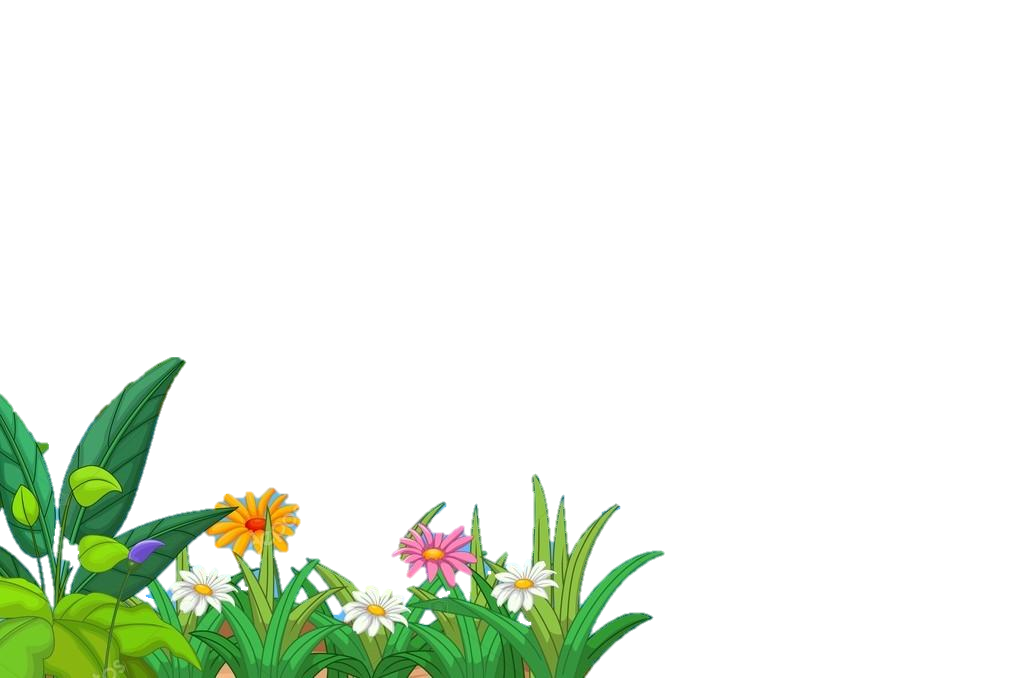 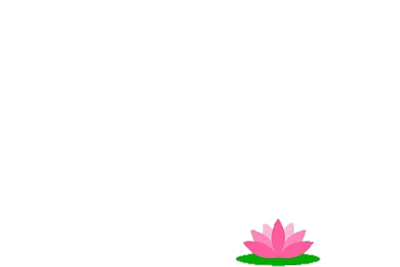 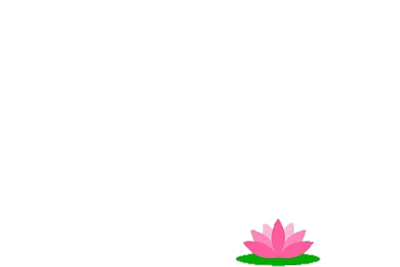 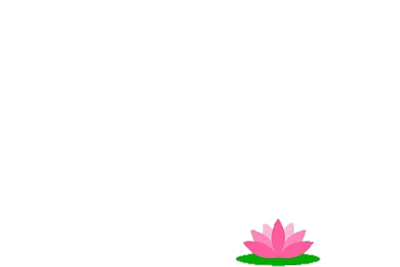 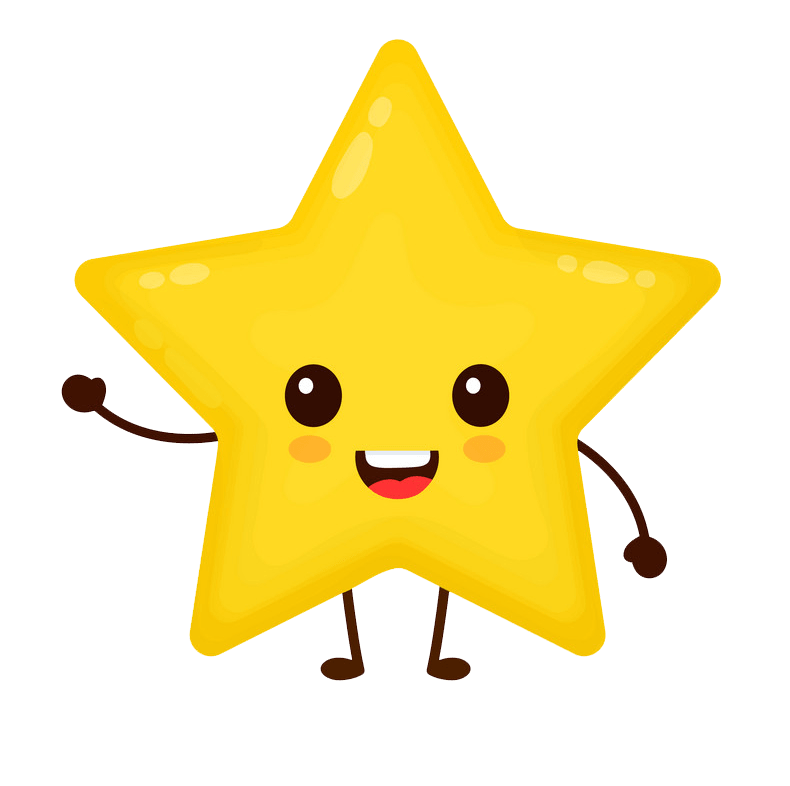 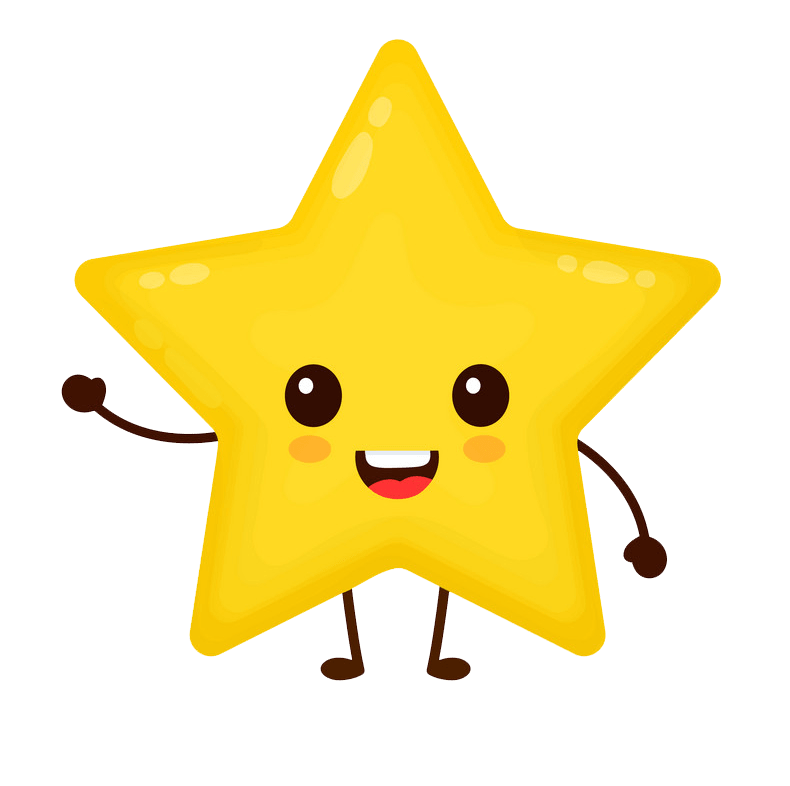 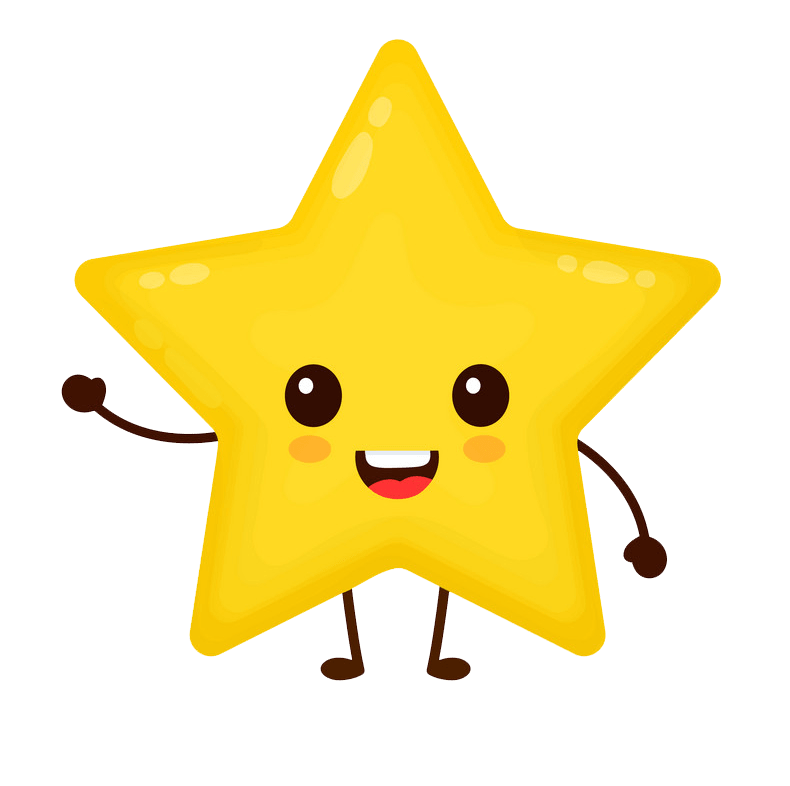 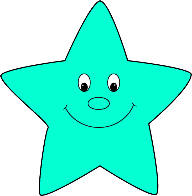 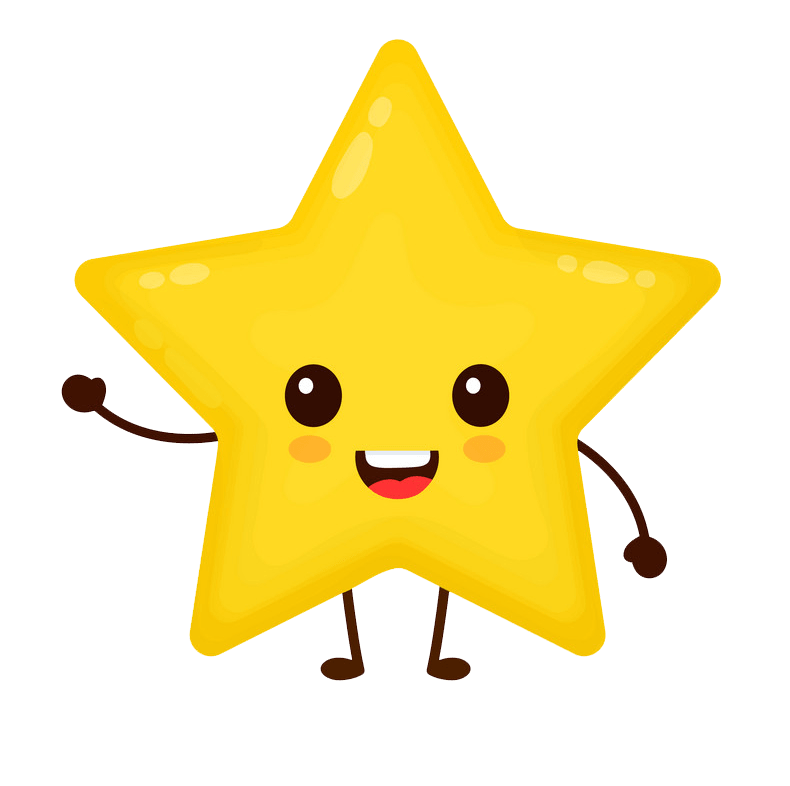 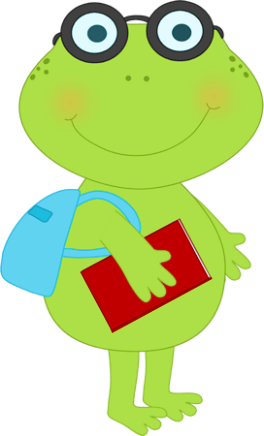 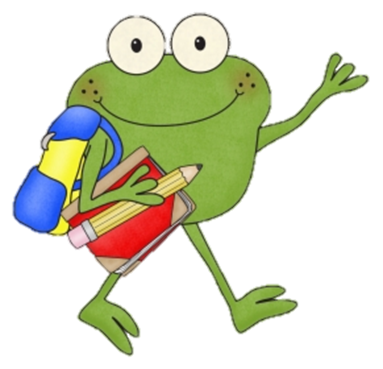 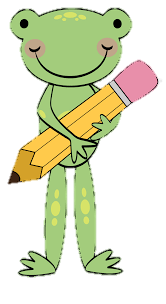 4
5
3
1
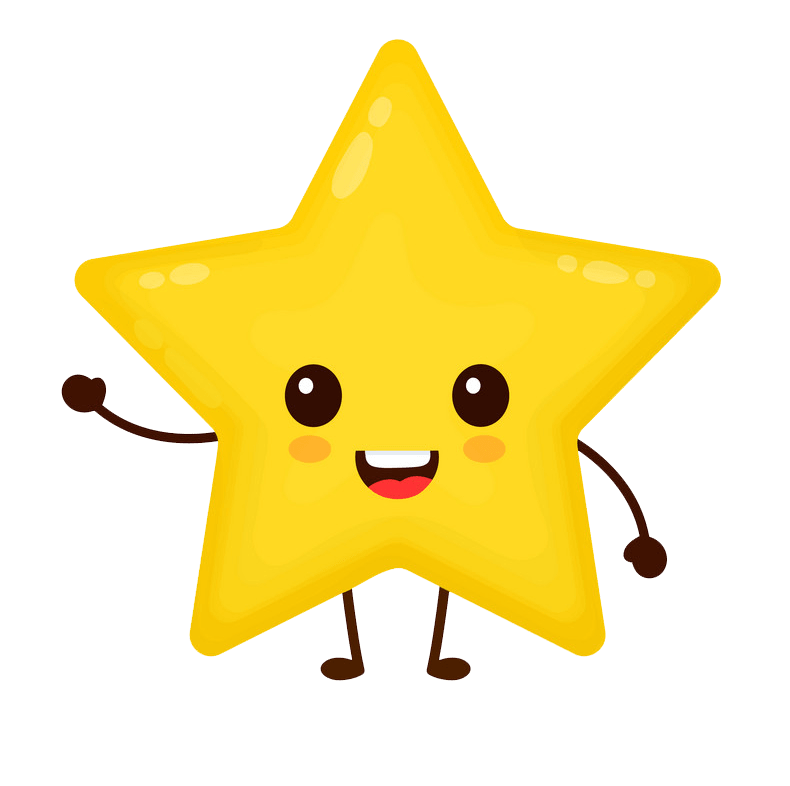 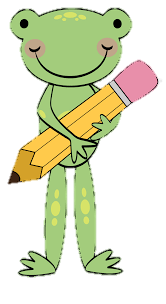 6
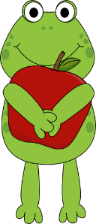 2
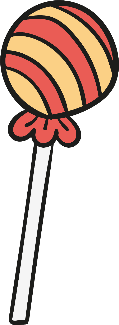 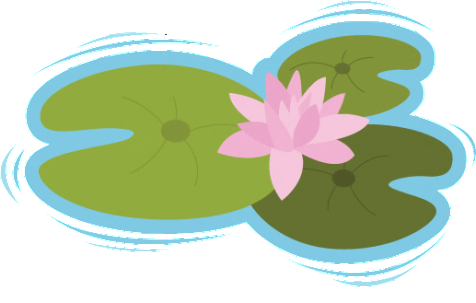 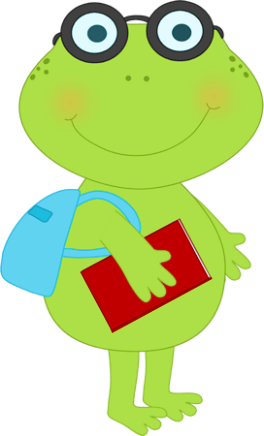 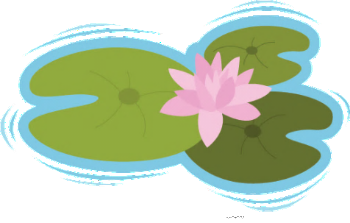 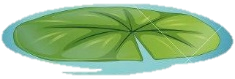 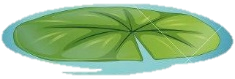 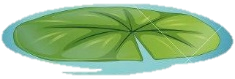 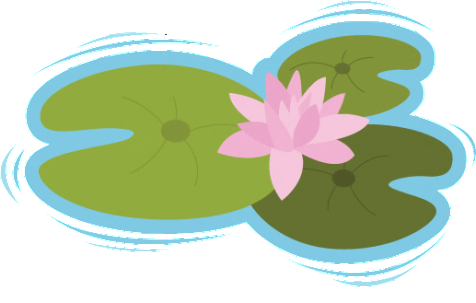 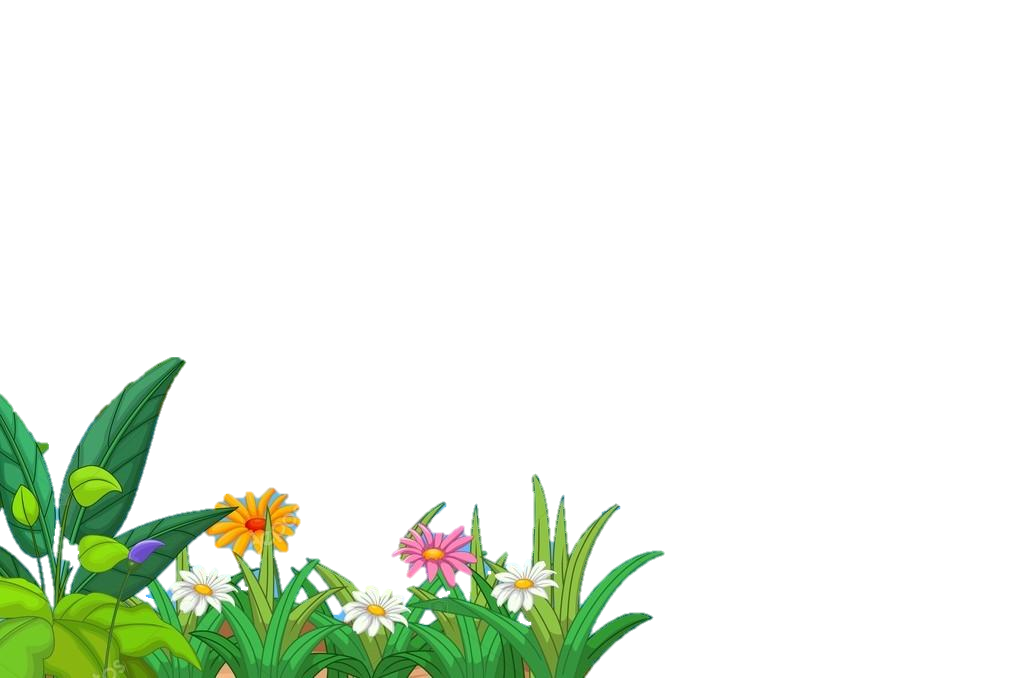 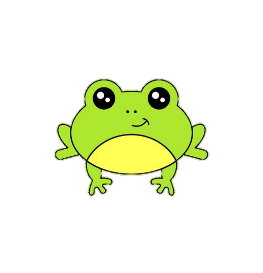 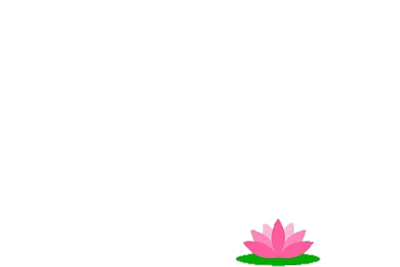 Kết thúc
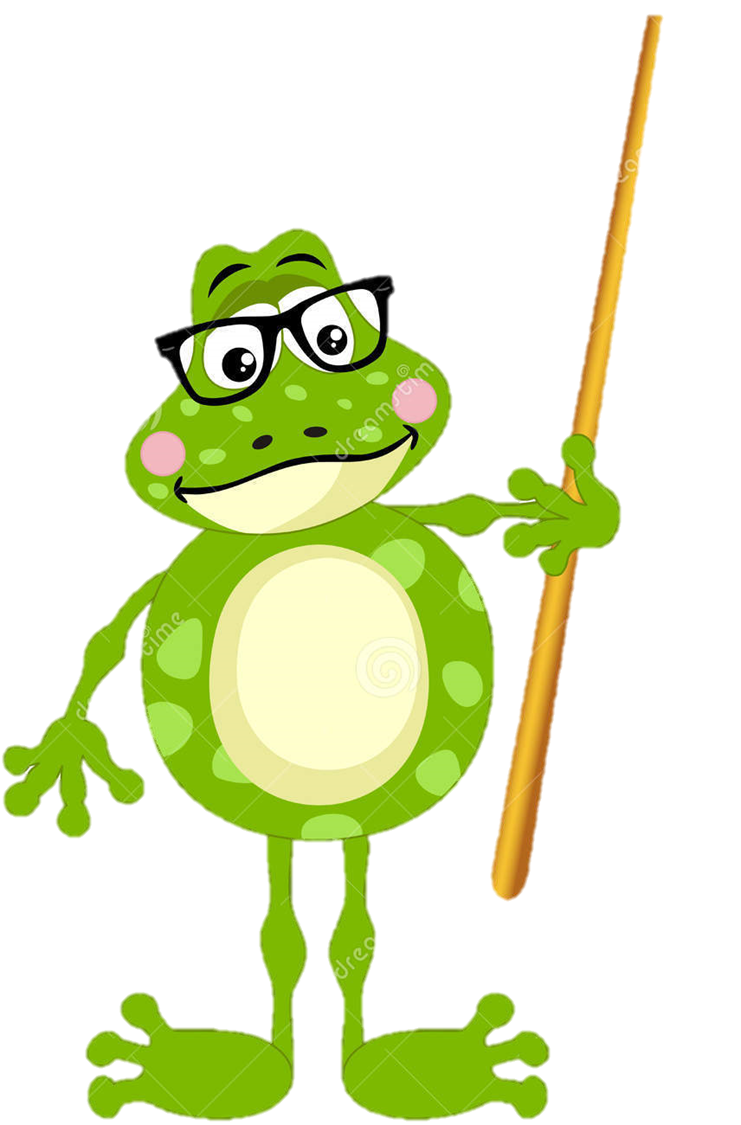 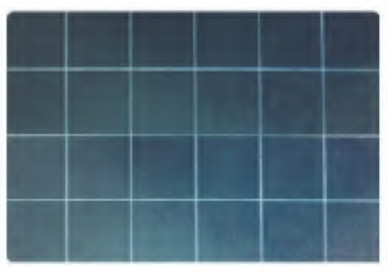 Bảng con
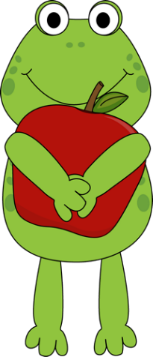 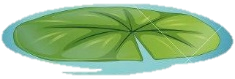 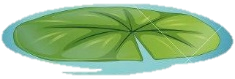 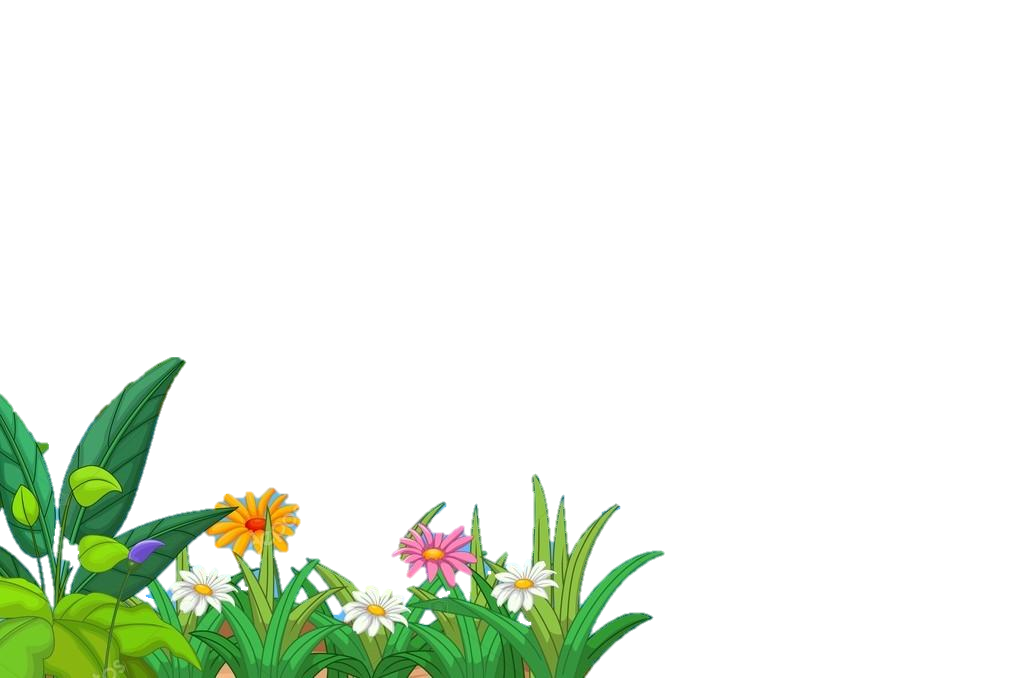 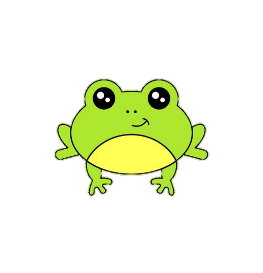 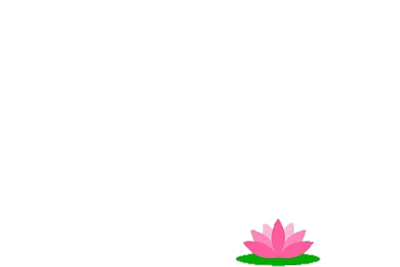 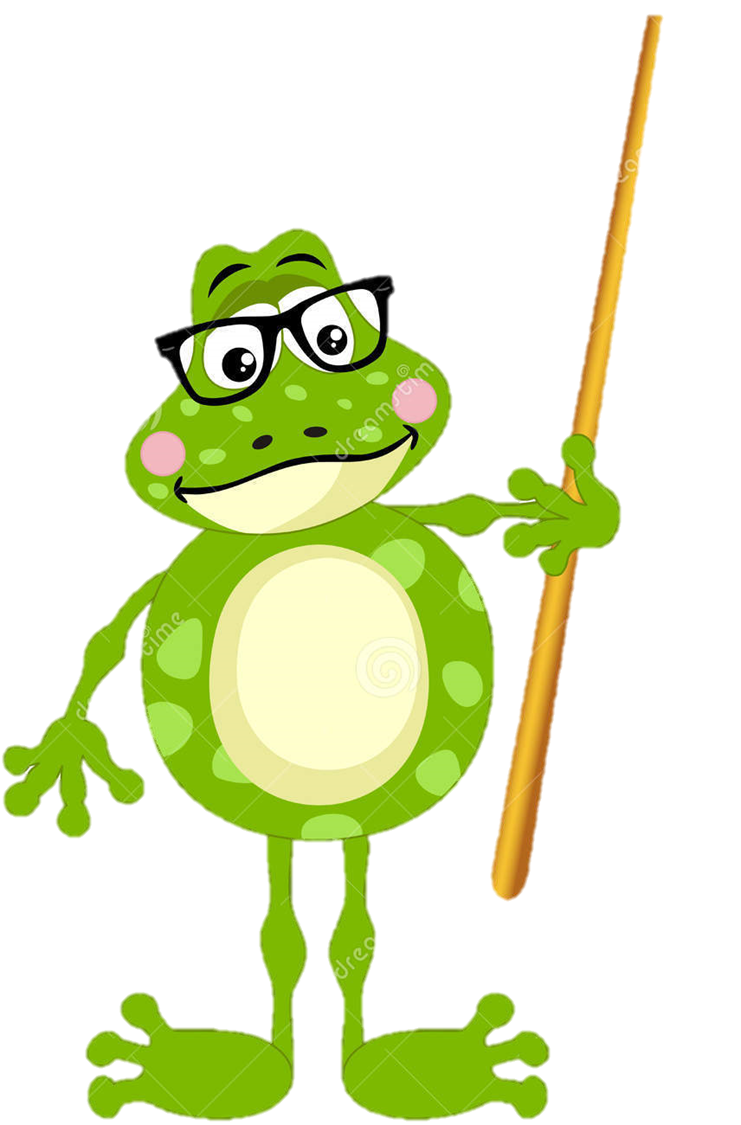 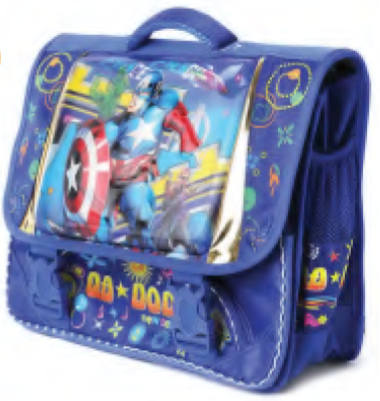 Cặp
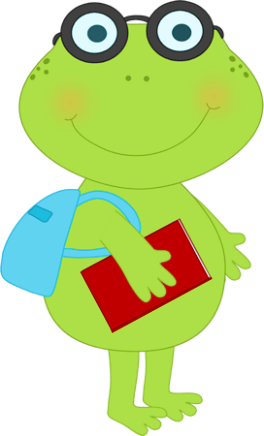 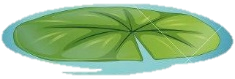 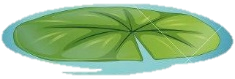 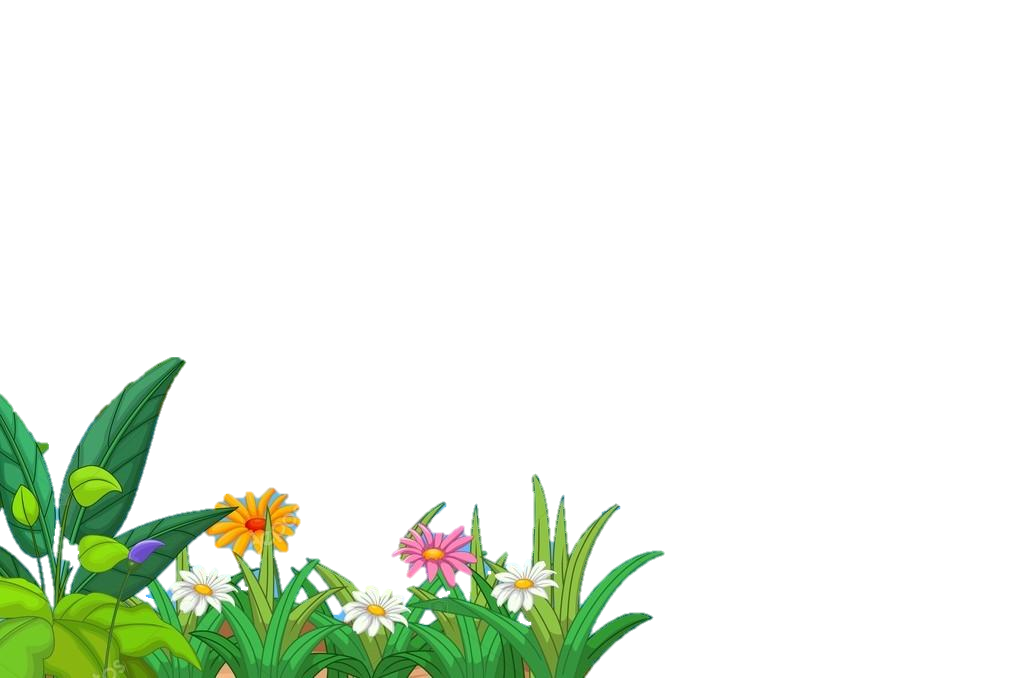 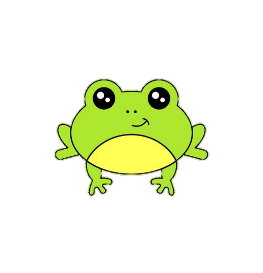 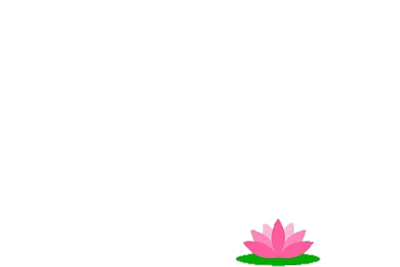 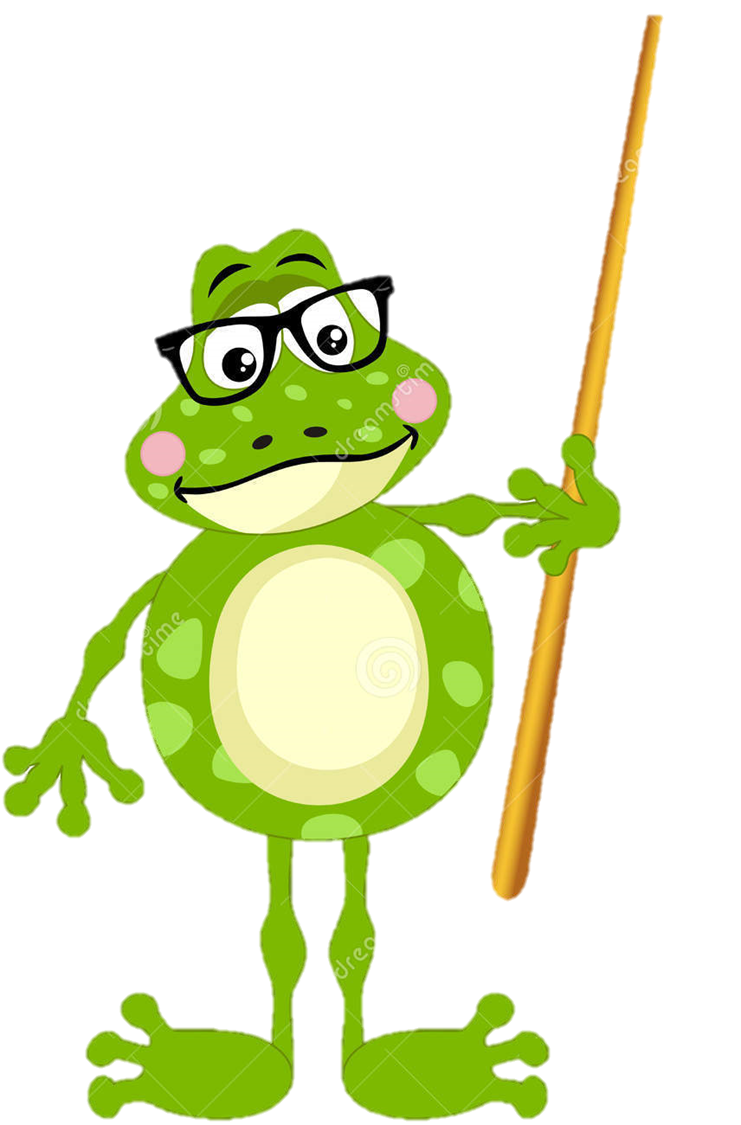 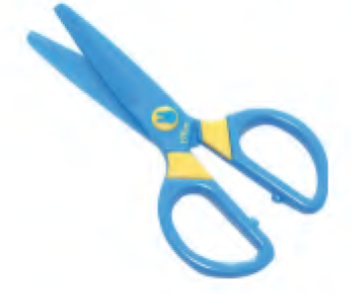 Kéo
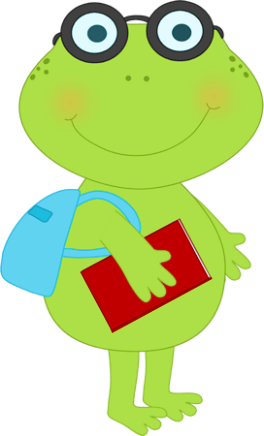 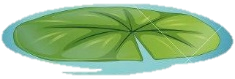 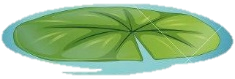 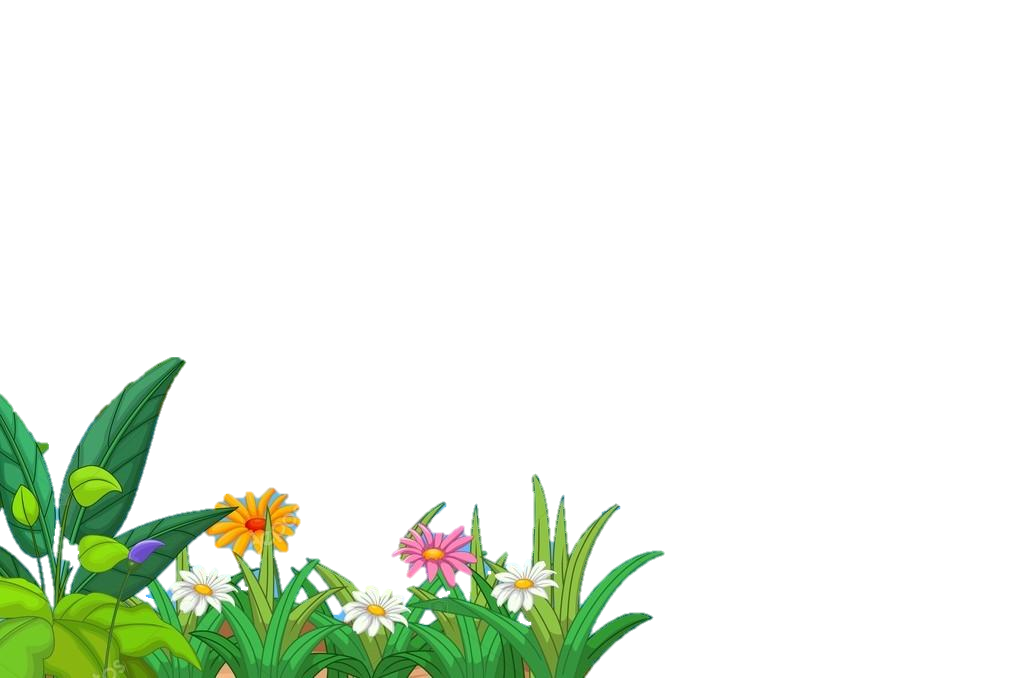 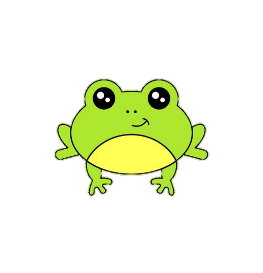 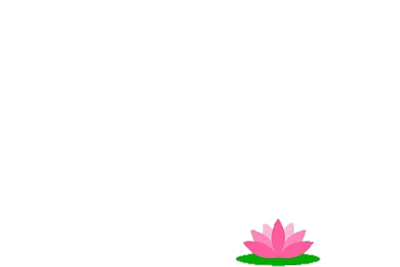 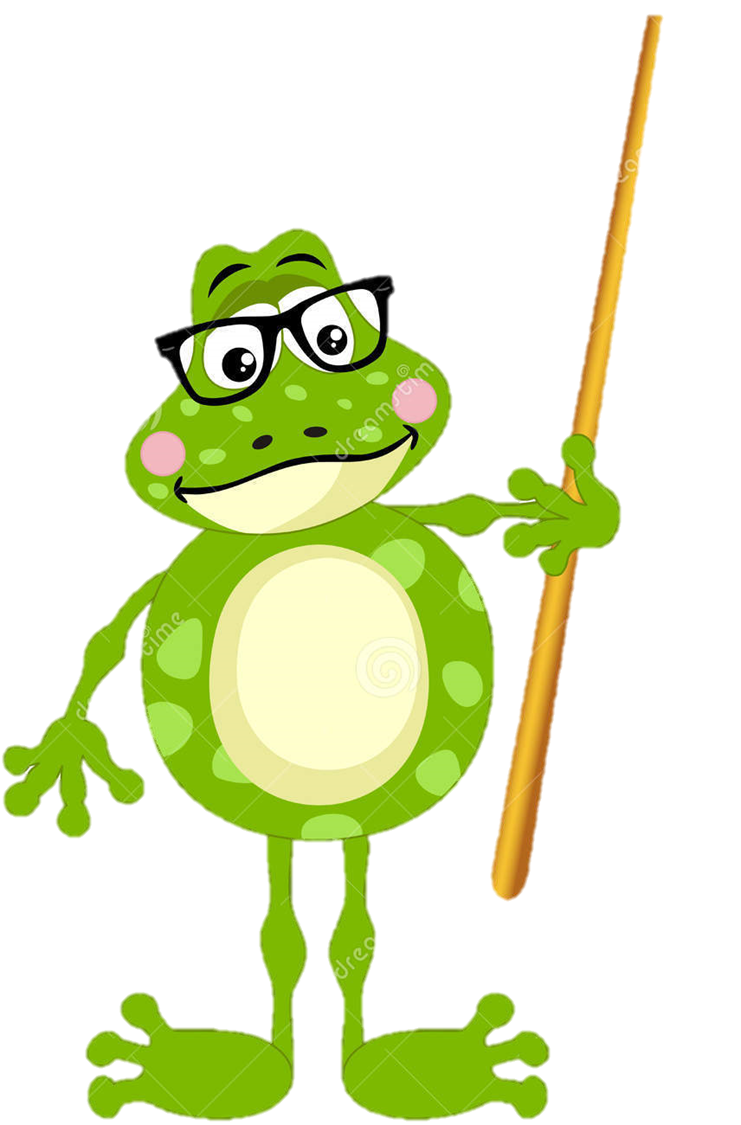 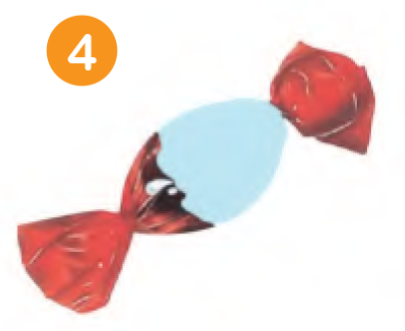 ?
Kẹo
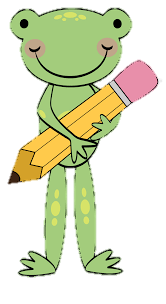 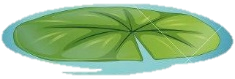 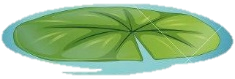 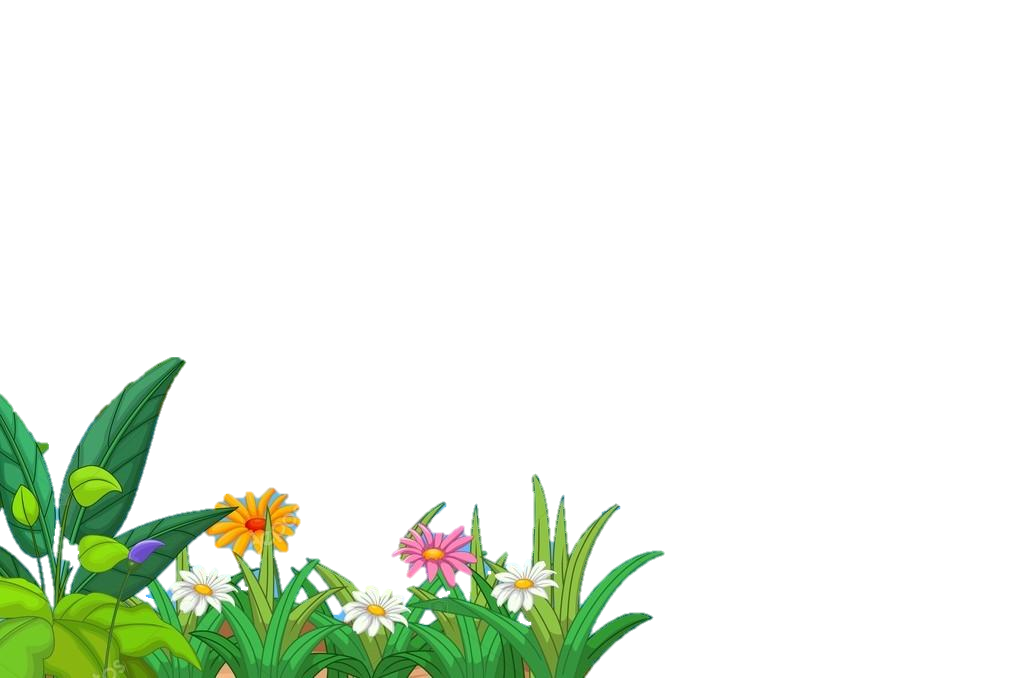 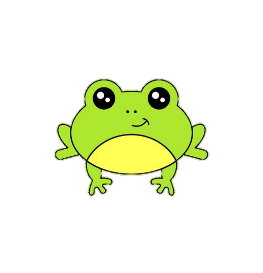 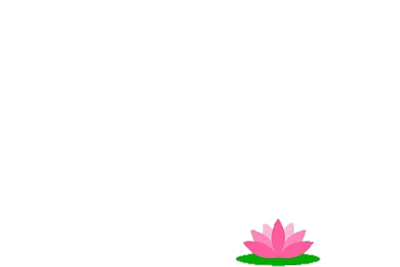 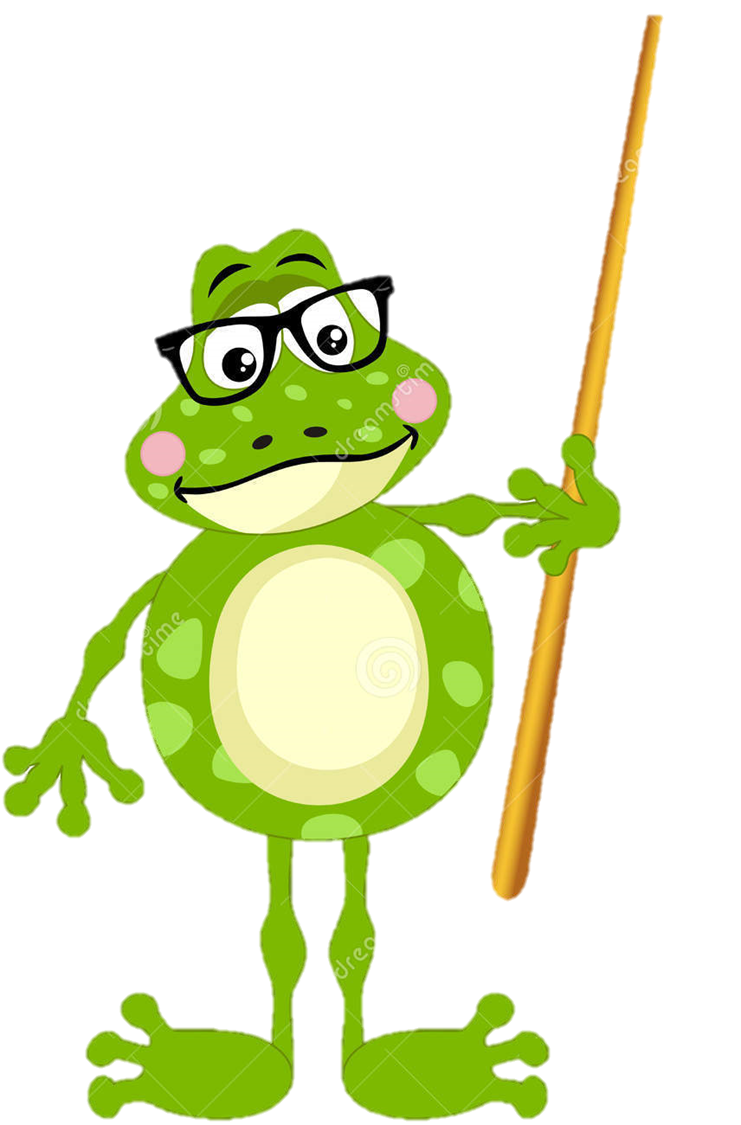 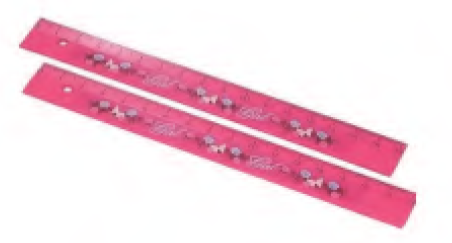 Thước kẻ
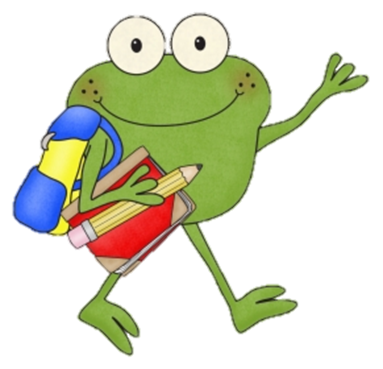 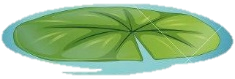 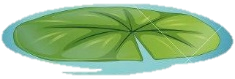 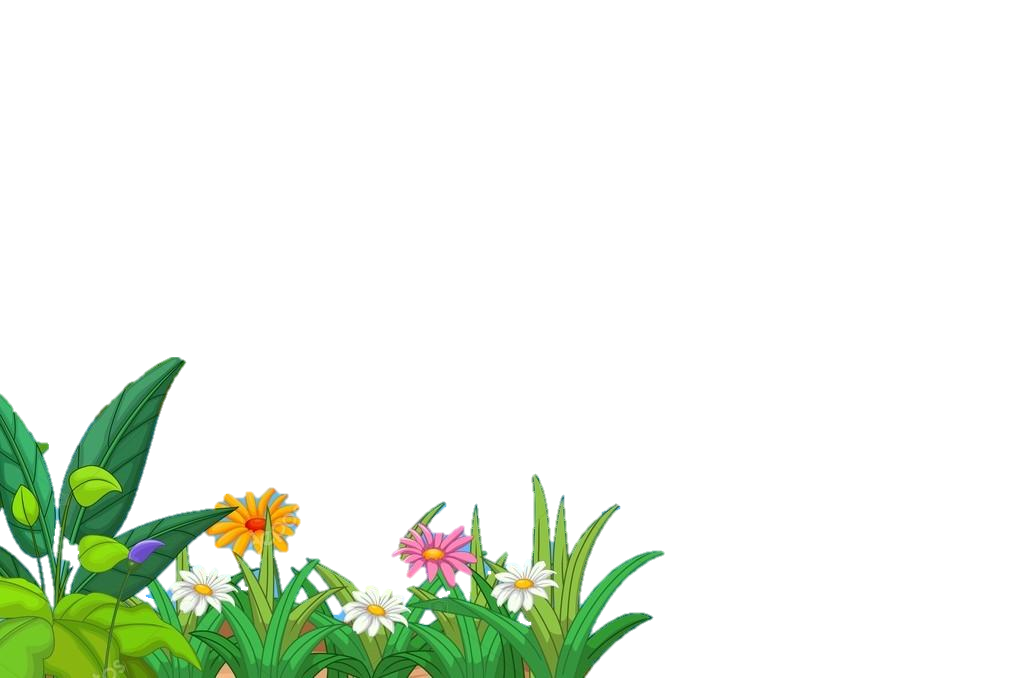 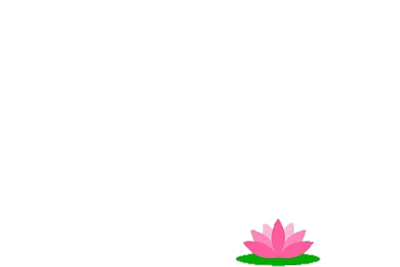 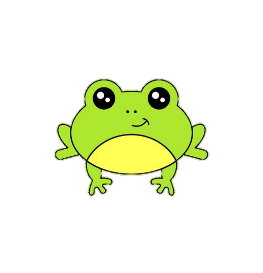 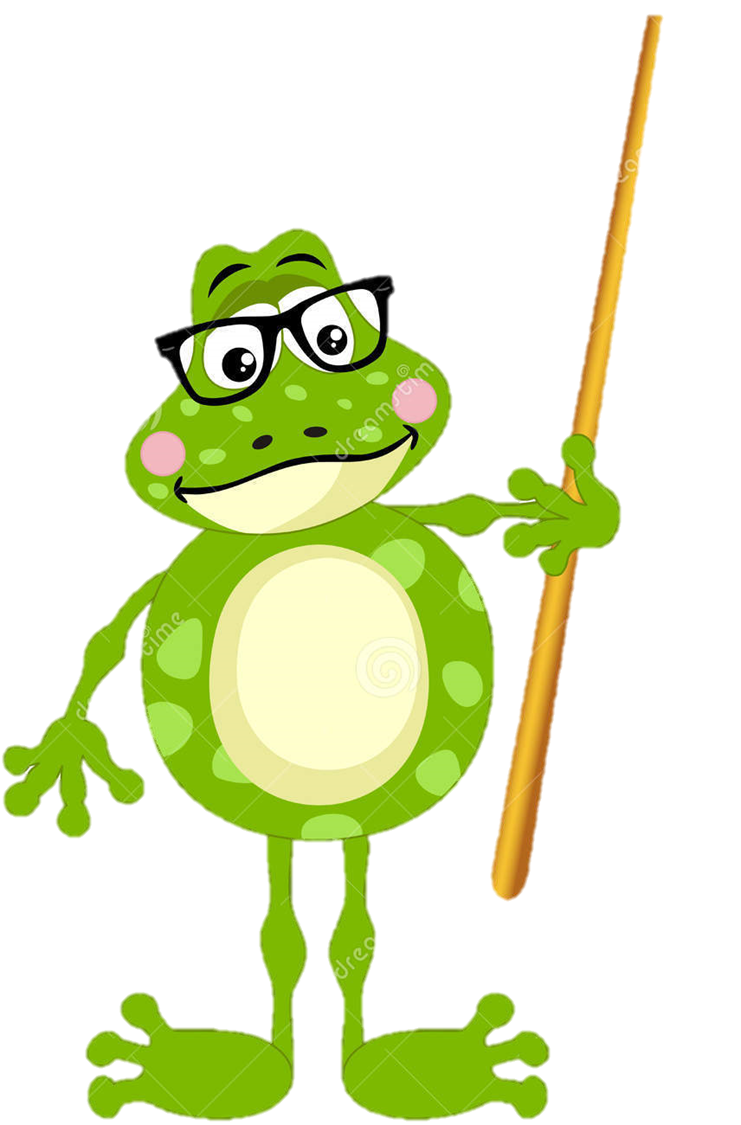 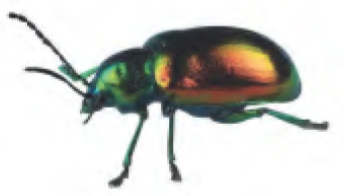 Cánh cam
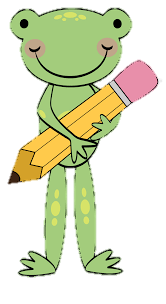 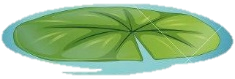 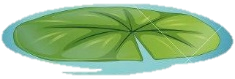 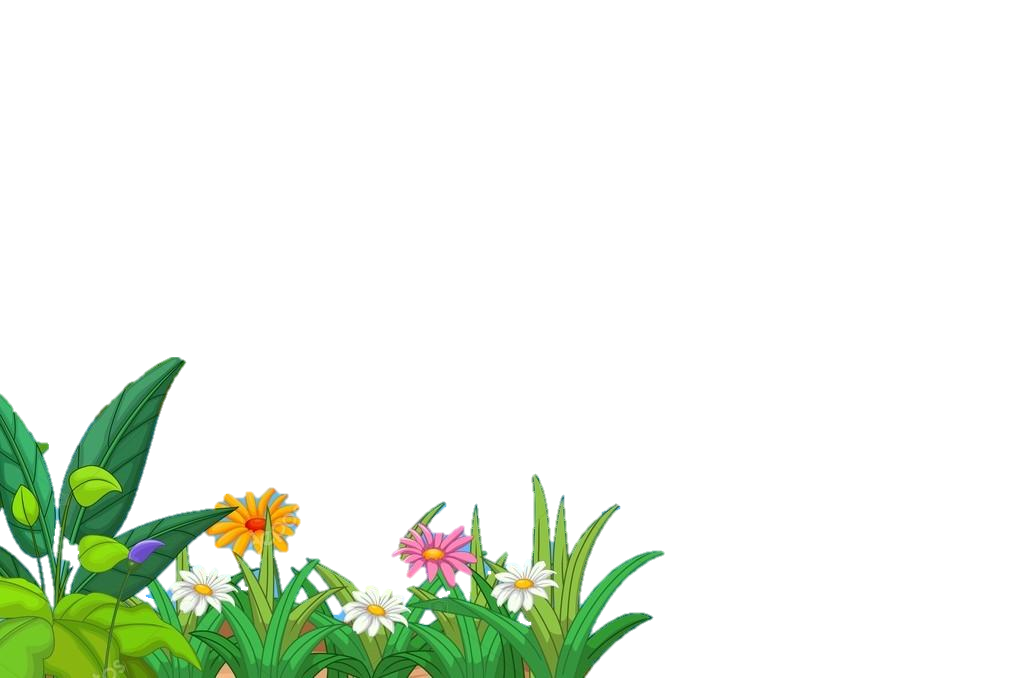 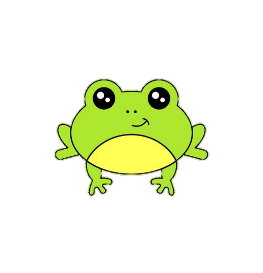 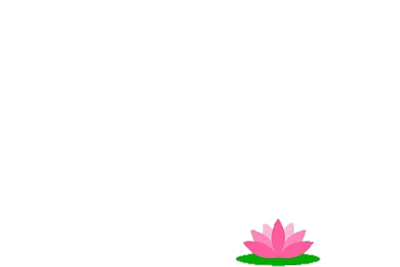 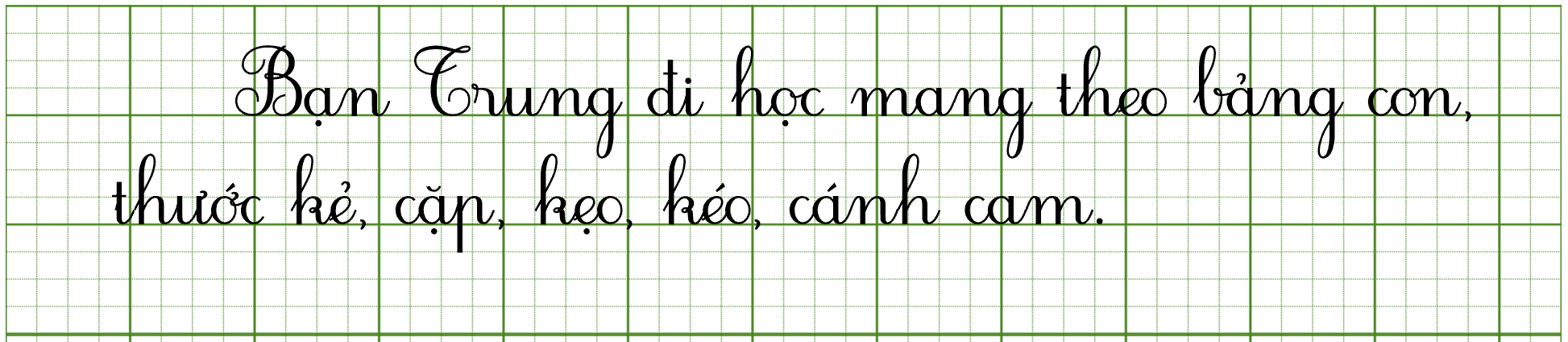 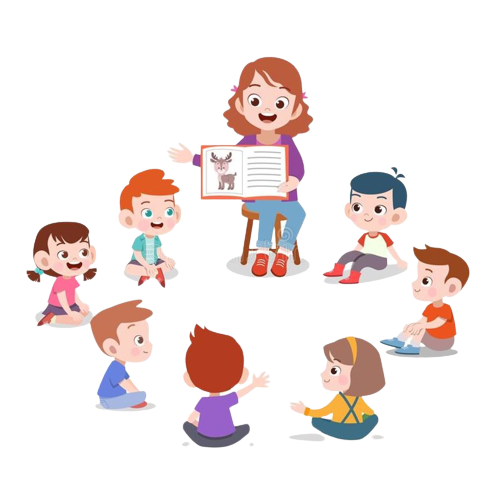 Hoc10 chúc các em học tốt!